Figure 8. Tead1 binding motifs are required for Pmp22 enhancer activity. (A–C) Pmp22 enhancers were examined for ...
Hum Mol Genet, Volume 25, Issue 14, 15 July 2016, Pages 3055–3069, https://doi.org/10.1093/hmg/ddw158
The content of this slide may be subject to copyright: please see the slide notes for details.
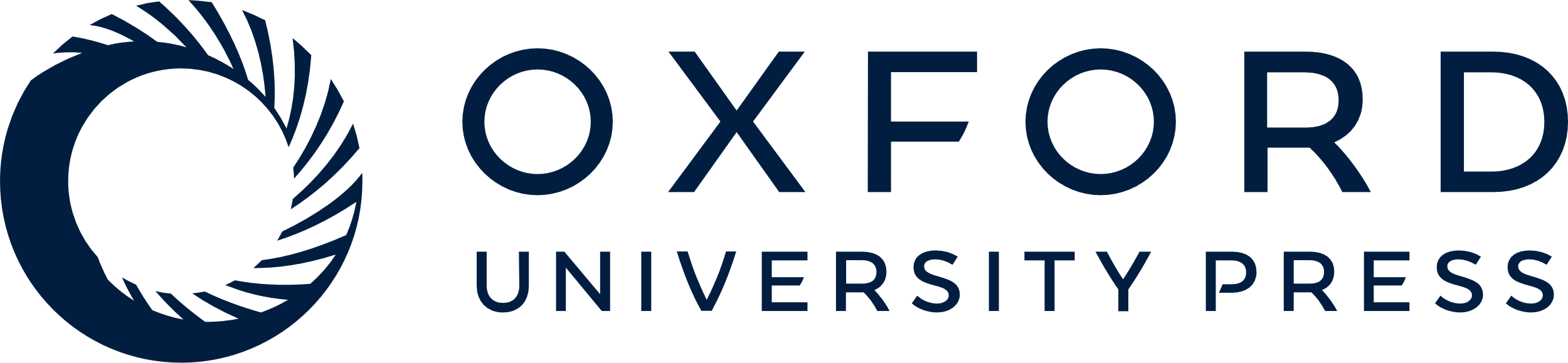 [Speaker Notes: Figure 8. Tead1 binding motifs are required for Pmp22 enhancer activity. (A–C) Pmp22 enhancers were examined for conserved Tead1 consensus motif sequences. Shown in the schematics are the positions of previously described Sox10 (grey ovals) and Egr2 (white triangles) binding sites (15,16), newly identified Tead1 motifs (black squares), and the distances between the sites are labeled along the bottom. Shown below the schematics are conserved sequences at the Tead1 motifs (bolded). (D–F) Luciferase assays were performed in S16 Schwann cells with constructs containing wildtype (WT; white bars) or mutant (ΔTead1; black bars) genomic segments. Levels are shown relative to the wildtype construct activity, which was set as 1. Error bars indicate the standard deviation of eight technical replicate experiments (*P < 0.05).


Unless provided in the caption above, the following copyright applies to the content of this slide: © The Author 2016. Published by Oxford University Press. All rights reserved. For permissions, please e-mail: journals.permissions@oup.com]